Escuela Normal de Educación Preescolar 
Licenciatura en educación Preescolar



Alumna: Paulina Guerrero Sánchez 
Núm. de lista: #8
Fecha: 3 de Julio del 2019
Saltillo, Coah.
https://drive.google.com/open?id=1A5oxcE5UiL0MbWLa0yYQ_VDNLfLr1qTU
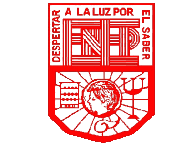